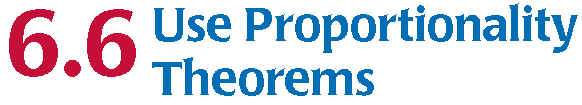 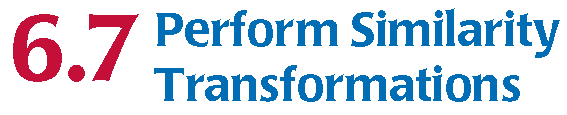 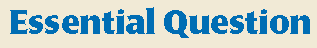 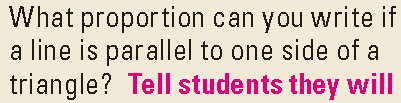 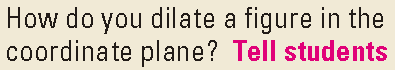 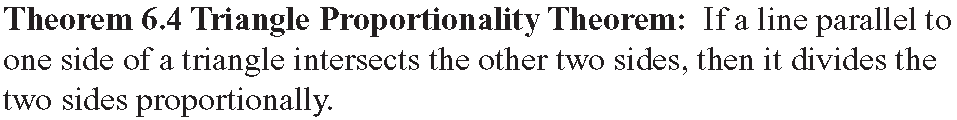 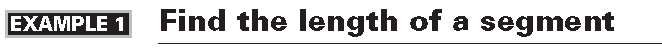 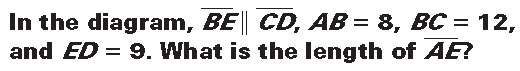 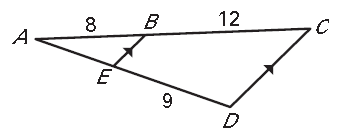 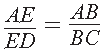 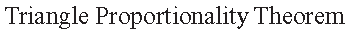 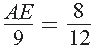 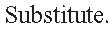 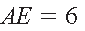 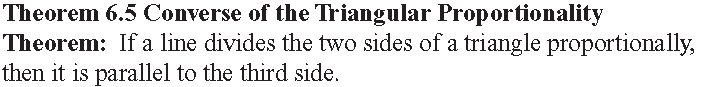 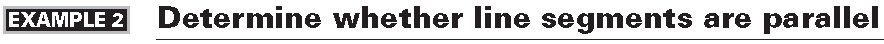 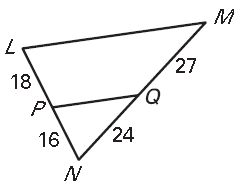 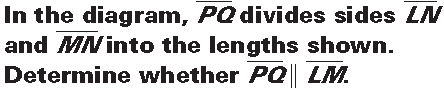 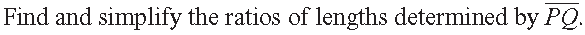 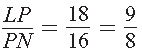 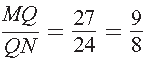 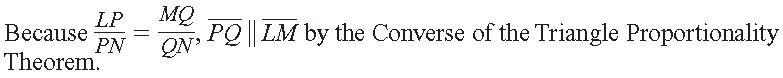 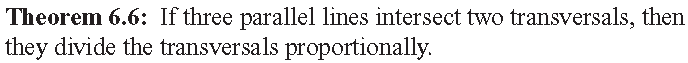 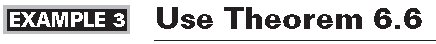 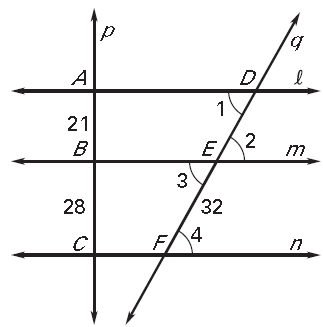 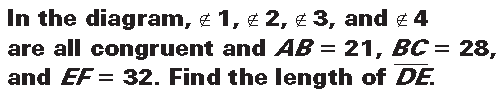 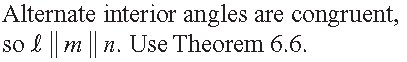 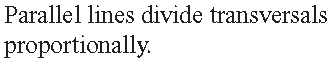 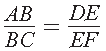 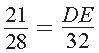 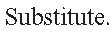 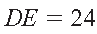 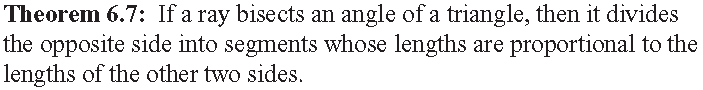 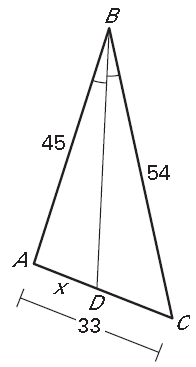 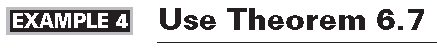 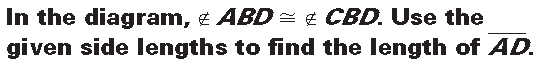 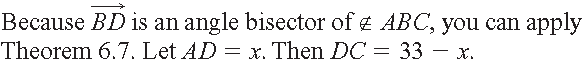 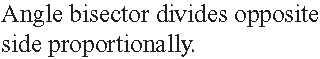 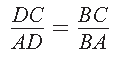 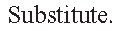 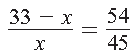 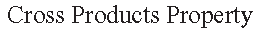 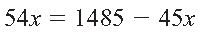 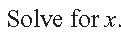 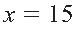 Perform Similarity Transformations
Objective:
To Dilate a Figure in Coordinate Plane
Priority Standard:
        G. CO.5
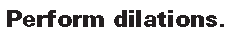 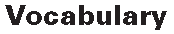 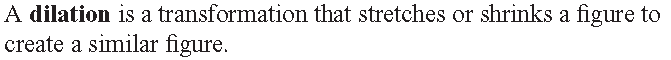 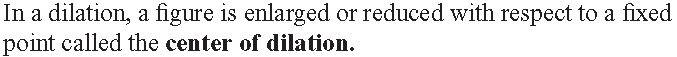 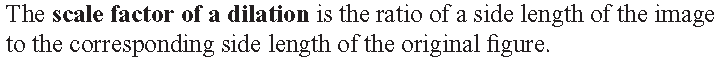 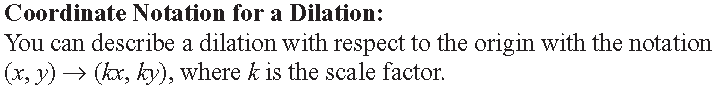 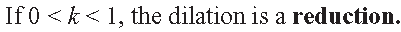 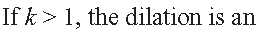 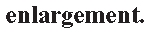 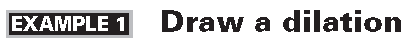 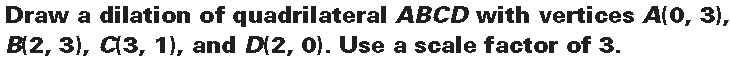 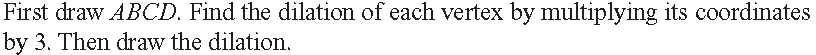 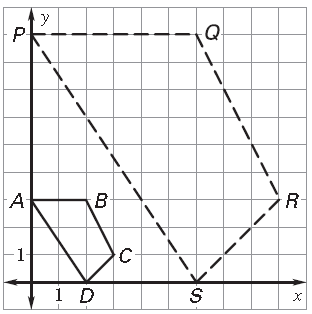 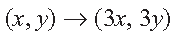 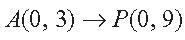 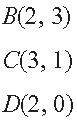 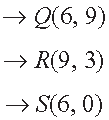 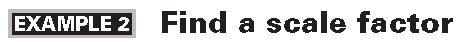 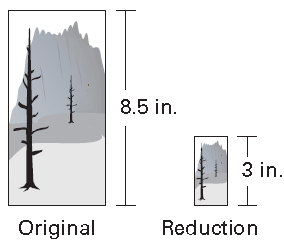 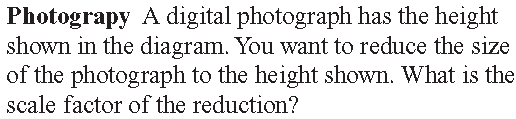 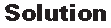 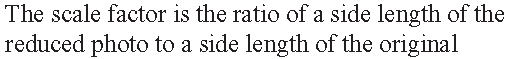 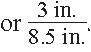 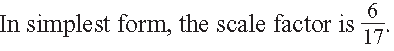 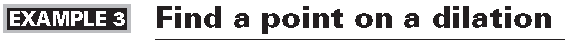 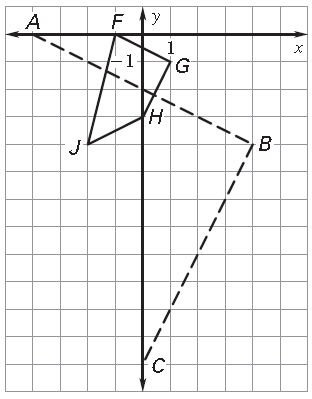 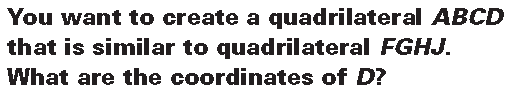 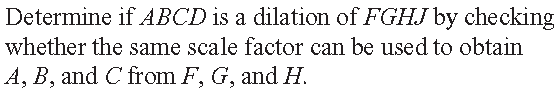 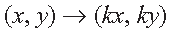 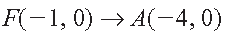 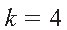 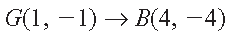 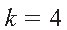 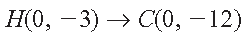 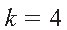 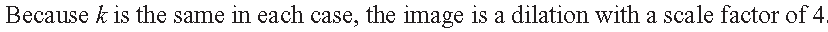 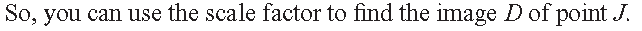 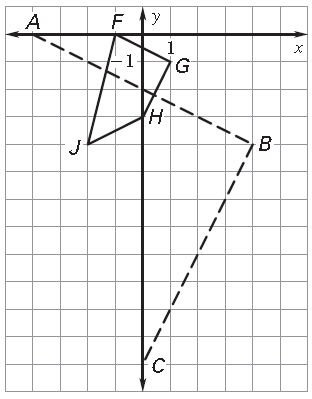 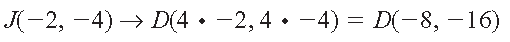